GGY306
Proje Yönetimi Metodolojisinin Taşınmaz Projelerinin Geliştirilmesine Uygulanması, Stratejik Planlama Metotları ilgisi
Proje
Proje en temel anlamda belli hedefe yönelik faaliyetler bütünü olarak açıklanmaktadır. Her işin proje olarak ele alınması doğru değildir. Bir faaliyetler bütününün proje olması için başlama ve bitiş tarihleri, bazı kısıtlamaları (zaman, bütçe, kalite vb) ve bir amaca yönelik olması beklenmektedir. Proje tanımı yöntemlerin süresi, yönetim stratejileri kişiden kişiye, firmadan firmaya değişiklik göstermektedir (Tanrıvermiş 2011).
PMBOK’a göre ise proje «proje özgün bir ürün, hizmet veya sonuç oluşturmak için yürütülen geçici bir girişimdir». Projeler hedeflere ulaştığında, hedeflere ulaşılamayacağı anlaşıldığında veya artık ihtiyaç duyulmadığında projeye son verildiğinde bitmiş kabul edilmektedir. Müşteri istediğinde proje sonlandırılabilmektedir. Proje sonunda oluşacak ürün, hizmet veya sonuç için geçicilik söz konusu olmaz, yüzyıllar boyunca ayakta kalabilir (PMBOK 2013).
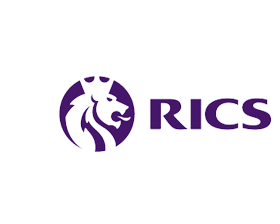 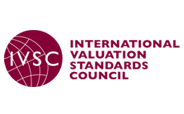 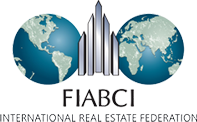 Proje ve Operasyon
Proje ve Operasyon
Proje Kısıtları (PMI)
Proje Yönetimi
Proje yönetimi bir bilim olarak 1910 Taylor stratejik yönetimine dayandırılabilir.
1930’larda Hawthrone deneyleri, 1950’lerde toplam kalite yönetimi ile ilişkilendirilebilir.
Proje yönetimi PMBOK’da «bilgilerin becerilerin, araçların ve tekniklerin, proje gereksinimlerini yerine getirmek amacıyla proje aktivitelerine uygulanmasıdır.» olarak tanımlanmaktadır. Proje yönetimi için 47 mantıksal süreç ve 5 süreç grubu tasarlanmıştır.
Proje Yönetimi
Proje Yönetimi
Kaynaklar
Aral, N. Ve Aytaç, M., 2018.Türkiye’de İşsizliğin Mekânsal Analizi, Marmara Üniversitesi Öneri Dergisi, Cilt: 13, Sayı:48

Ağaç, G., vd., 2015. Çok Kriterli Karar Verme Tekniklerini Kullanarak Serbest Bölge Yer Seçimi: Doğu Anadolu Bölgesi Örneği, İİBF Dergisi, Cilt:30, Sayı:1, ss. 79-113. 

Cebecioğlu, C. 2006. Swot Analizi Ve Bir İşletme Üzerine Uygulama, Gebze Yüksek Teknoloji Enstitüsü Sosyal Bilimler Enstitüsü, Gebze.

Çetinkaya, Ö. 2006. Rekabet Stratejilerinin Belirlenmesinde Portföy Analizi Ve Tariş Üzerine Bir Araştırma, Gazi Universitesi Iktisadi ve Idari Bilimler Fakultesi Dergisi; Ankara Vol. 8, Iss. 3

Doğan, U., 2017. Dokuz Eylül Üniversitesi, Endüstri Mühendisliği Ders Notları.

Okay, H. 2015. Pazar Araştırması. Web Sitesi: https://www.dunya.com/kose-yazisi/pazar-arastirmasi/25420. Erişim Tarihi: 30.01.2019.

Torlak, Ö. Ve Altunışık. R. 2009. Pazarlama Stratejileri – Yönetsel Bir Yaklaşım. Beta Yayınları, İstanbul